ご　う　つ　ひ　が　し
ご　う　つ　し　り　つ
：通学路（学校指定）
：要対策箇所
島根県　江津市立江津東小学校校区　通学路対策箇所図　　R6年7月現在
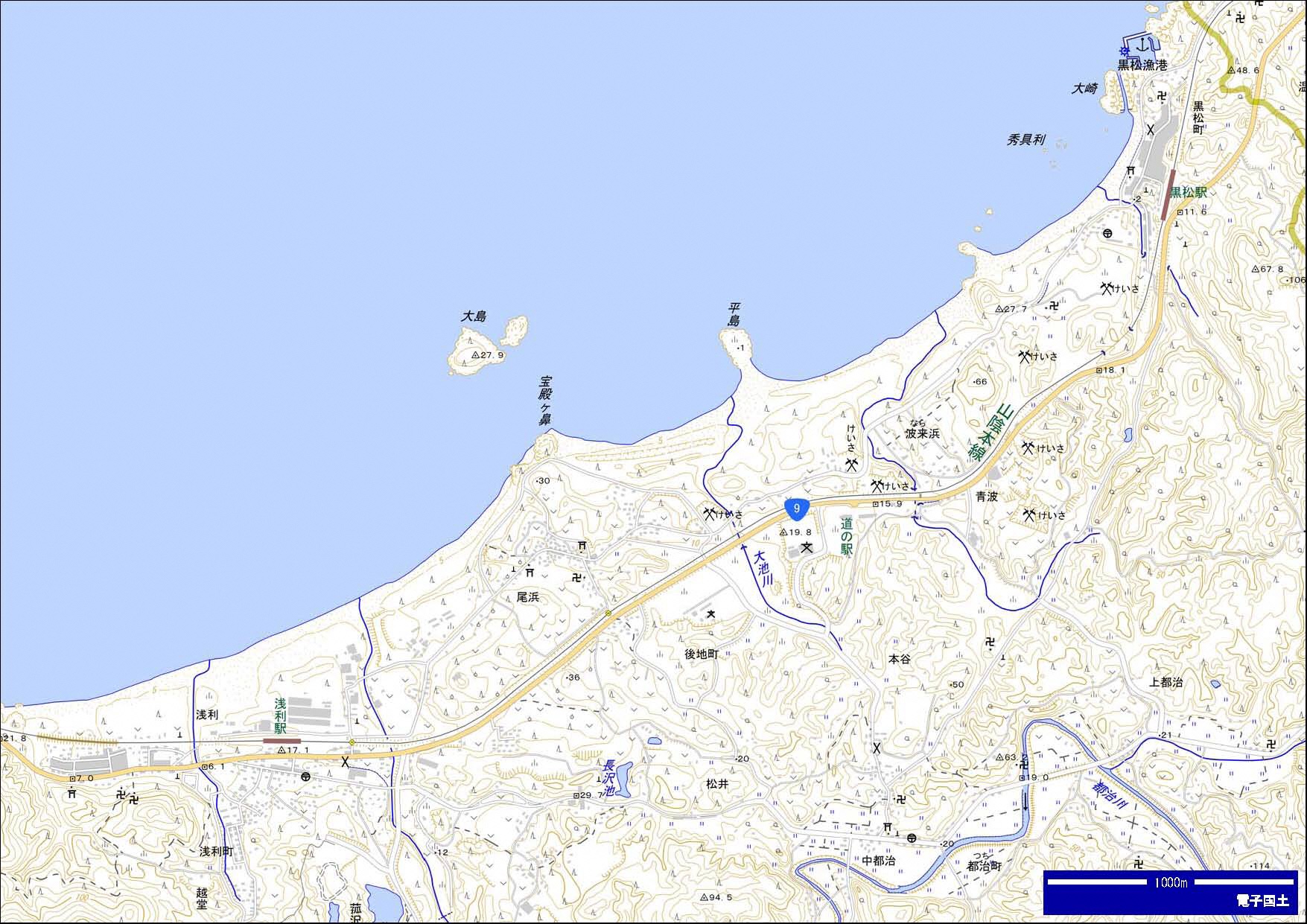 5.スクールゾーンの表示が消えかけている








＜対策メニュー＞
　　　路面標示設置
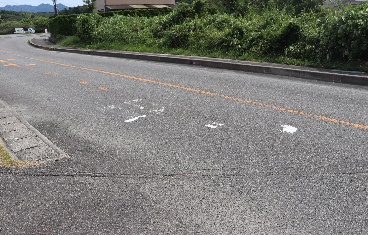 家倒壊の恐れあり、歩道が狭いので危険








＜対策メニュー＞
　都市計画課へ情報提供済み
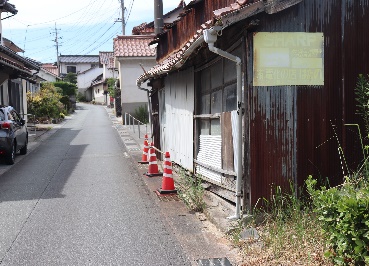 家倒壊の恐れあり、歩道が狭いので危険



　




＜対策メニュー＞
　都市計画課へ情報提供済み
江津東小学校
4.道路が狭く、側溝に蓋がない








＜対策メニュー＞
　　水路の補修
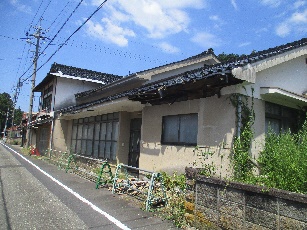 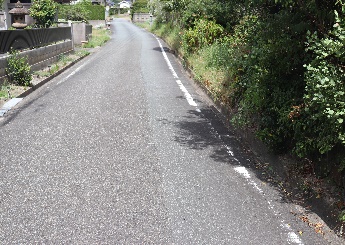 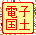